WELCOME Practice Education Course Briefing
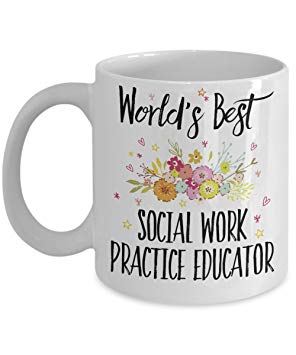 11 June 2024
Jay Fente and Sally Nieman
[Speaker Notes: Jay]
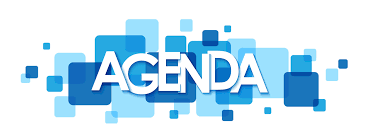 Introductions 
Overview of the role of the practice educator and the requirements
Information from the Universities
Opportunities for questions 
Application / placement processes (in separate break out rooms for children’s and adults)
[Speaker Notes: Jay]
What is the role of the practice educator?
Assessor
Teacher
Supporter
Mediator
Learner
Role model
Coach
Manager
Supervisor
Mentor
Guide
Facilitator
[Speaker Notes: Sally]
What’s in it for me?
Contributing to the next generation of social workers 

Placement most influential part of social worker training 

Opportunity to study again: space to learn and reflect

Experience of teaching, assessing and supervising 

Contributes to fostering of a learning culture 

Money!
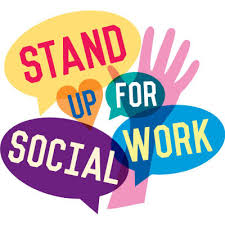 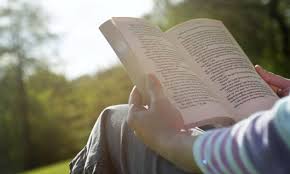 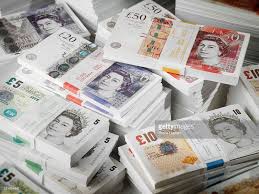 [Speaker Notes: Sally]
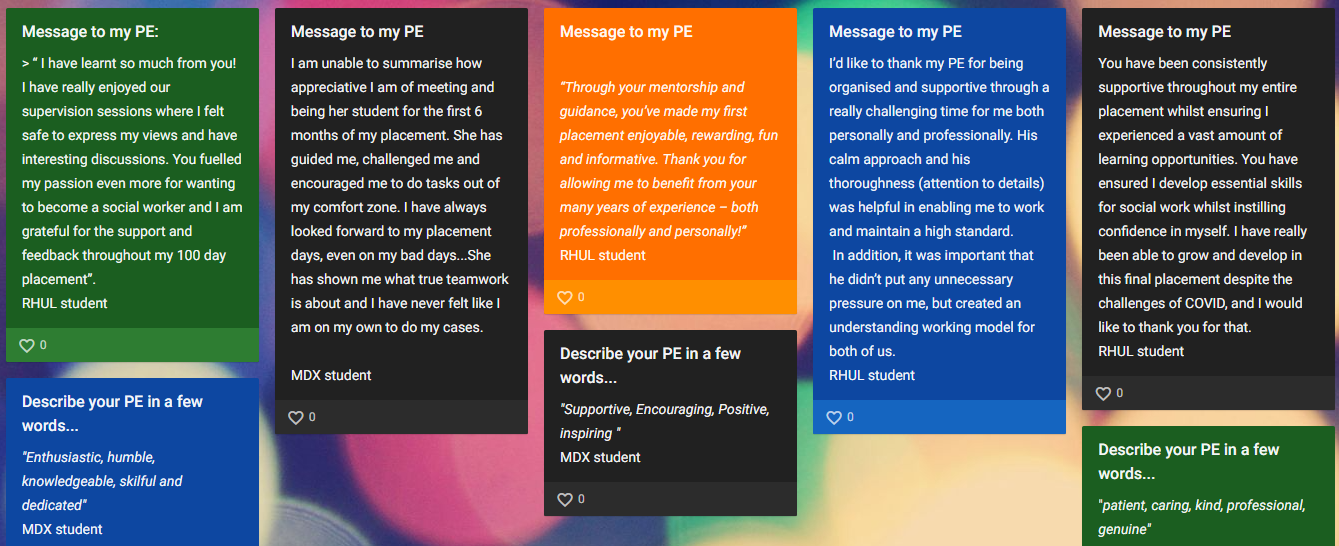 [Speaker Notes: Sally]
What is expected of me when I have a student?
Induction
Weekly supervision of 1.5 hours 
Providing a learning space and reflective environment
Allocate work to the student to support achievement of learning objectives 
Provide regular feedback to the student 
Completing the Pan London placement documentation using the PCF,
   including:
practice learning agreement 
midway report 
final report 
observations of practice 

Academic requirements if undertaking PE qualification
Practice Education Professional Standards (PEPS)
Minimum requirements for practice education

Two stages of progression to practice education:

Stage 1 PEs can supervise, teach and assess students on their first placements; they may contribute to the last placement, but they should not take full responsibility for the assessment of a student as fit to practice at the point of qualification.    
                
Stage 2 PEs can supervise, teach and assess students up to and including the last placement and have the authority to recommend that social work students are fit to practice at the point of qualification.  

Usually completed over 2 years with 2 learners (but fast-track / combination courses are available)
[Speaker Notes: Jay]
Universities courses
Royal Holloway
London Met
Middlesex 

Other in special circumstances
[Speaker Notes: Sally RHUL, Jay other two]
What questions do you have?